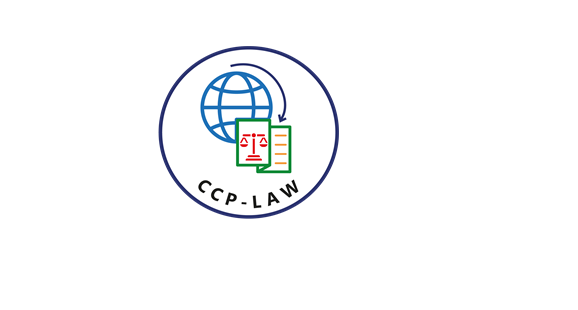 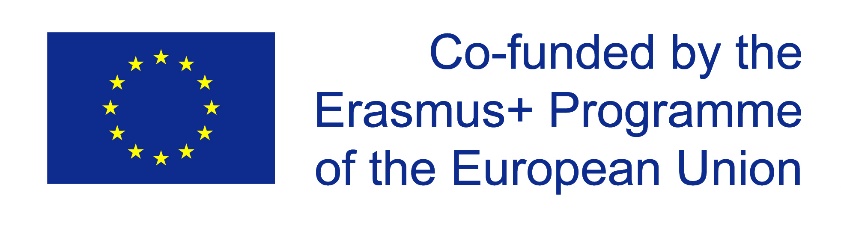 CCP-LAW
Curricula development on Climate Change Policy and Law
Climate Change and Energy
 Topic 7: Climate Finance and Investment in Energy Sectors in Malaysia
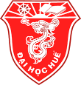 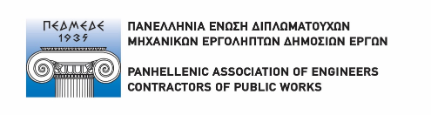 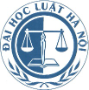 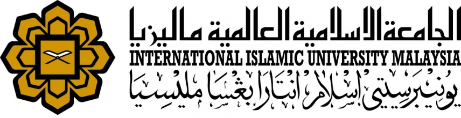 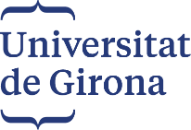 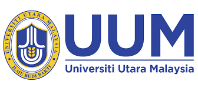 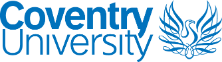 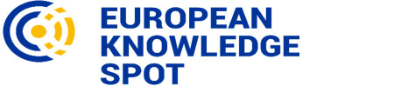 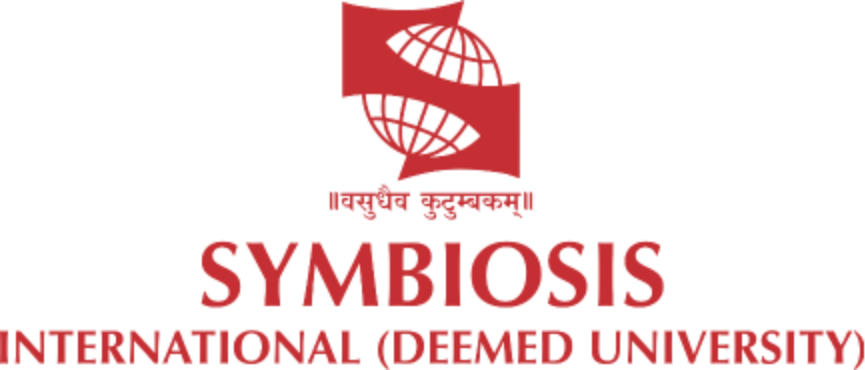 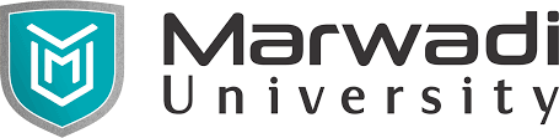 Project No of Reference: 618874-EPP-1-2020-1-VN-EPPKA2-CBHE-JP: 
The European Commission's support for the production of this publication does not constitute an endorsement of the contents, which reflect the views only of the authors, and the Commission cannot be held responsible for any use which may be made of the information contained therein.
Introduction
Climate finance refers to the funding provided by governments, international institutions, and the private sector to support projects and initiatives aimed at mitigating and adapting to climate change. 
In the context of Malaysia, climate finance is crucial for advancing sustainable development, reducing greenhouse gas emissions, and enhancing resilience to climate impacts. 
The energy sector is a key focus for climate finance as it plays a significant role in both contributing to and mitigating climate change.
Climate finance in Malaysia's energy sectors plays a crucial role in supporting the country's efforts to transition to a low-carbon, climate-resilient future. 
The allocation of funds to renewable energy, energy efficiency, and climate-resilient infrastructure projects contributes to Malaysia's commitment to addressing climate change and achieving sustainable development goals. 
Climate finance in Malaysia faces challenges such as the need for increased private sector involvement, policy alignment, and effective project implementation. However, it also presents opportunities for fostering innovation, economic growth, and sustainable development.
Overview of climate finance and investment in Malaysia's energy sectors
1. Renewable Energy Projects:
Investment Focus: Climate finance supports the development and expansion of renewable energy projects, including solar, wind, hydro, and biomass.
Purpose: Funds are directed towards increasing the share of clean and sustainable energy sources in the overall energy mix, reducing reliance on fossil fuels.
. Energy Efficiency Initiatives:
Investment Focus: Climate finance is channeled into energy efficiency projects and initiatives that promote the adoption of efficient technologies and practices in industries, buildings, and transportation.
Purpose: Aims to reduce energy consumption, lower greenhouse gas emissions, and improve overall energy efficiency across various sectors.

3. Sustainable Transportation:
Investment Focus: Funding is directed towards projects that promote sustainable transportation, including the development of public transportation systems and the adoption of electric vehicles.
Purpose: Supports efforts to reduce emissions from the transportation sector and enhance the sustainability of urban mobility.
4. Green Infrastructure and Technology:
Investment Focus: Climate finance is used to support the development of green infrastructure, such as smart grids and energy storage systems, and the adoption of innovative technologies in the energy sector.
Purpose: Advances the deployment of modern and environmentally friendly technologies to improve the efficiency and resilience of the energy infrastructure.

5. Climate-Resilient Energy Systems:
Investment Focus: Funding is directed towards projects that enhance the resilience of energy systems to climate change impacts, such as extreme weather events and changes in precipitation patterns.
Purpose: Aims to ensure the reliability and sustainability of energy supply in the face of climate-related challenges.
6. Regulatory and Policy Support:
Investment Focus: Climate finance supports the development and implementation of supportive policies and regulations for the transition to a low-carbon and climate-resilient energy sector.
Purpose: Facilitates an enabling environment for sustainable and climate-friendly energy investments.

7. Capacity Building and Knowledge Transfer:
Investment Focus: Climate finance contributes to capacity building and knowledge transfer initiatives to enhance local expertise in managing and implementing climate-friendly energy projects.
Purpose: Builds local capacity to plan, implement, and sustain climate-resilient and low-carbon energy solutions.
8. International Collaboration and Funding:
Investment Focus: Malaysia may receive climate finance through international collaborations, partnerships, and funds dedicated to supporting climate action in developing countries.
Purpose: Strengthens global efforts to address climate change and promotes the equitable distribution of resources for climate-related projects.
International Commitments in Funding Climate Change Projects
International climate finance mechanisms play a pivotal role in supporting a range of projects aimed at addressing climate change, with a specific focus on adaptation and mitigation in the energy sectors. Balancing these efforts is essential for fostering sustainable development and resilience to the impacts of a changing climate.
Green Climate Fund (GCF): Established to assist developing countries in their climate change-related activities. The GCF supports projects that contribute to sustainable development while addressing climate challenges.
Global Environment Facility (GEF): Functioning as a financial mechanism for the United Nations Framework Convention on Climate Change (UNFCCC), the GEF supports projects that focus on biodiversity, climate change, international waters, land degradation, and chemicals and waste.
Adaptation Funding
Resources allocated to projects that enhance the capacity of communities and ecosystems to adapt to the adverse effects of climate change.
Examples:
Infrastructure for Flood Protection: Construction of resilient infrastructure such as dams, levees, and embankments to protect communities from flooding caused by climate-related events.
Climate-Resilient Agriculture: Investments in agricultural practices and technologies that can withstand changing climate conditions, ensuring food security.
Mitigation Funding
Financial support directed toward projects that aim to reduce or prevent the emission of greenhouse gases, thus mitigating climate change.
Examples:
Renewable Energy Projects: Investments in solar, wind, hydro, and other renewable energy sources to replace or reduce reliance on fossil fuels, thereby lowering greenhouse gas emissions.
Energy Efficiency Initiatives: Funding for programs and projects that enhance energy efficiency in various sectors, reducing overall energy consumption and associated emissions.
Importance of Balancing Adaptation and Mitigation
Holistic Climate Action: Achieving a balance between adaptation and mitigation is crucial for comprehensive climate action. While mitigation addresses the root causes of climate change by reducing emissions, adaptation focuses on building resilience to the changes that are already underway.
Risk Reduction: Adaptation measures help communities cope with the current and anticipated impacts of climate change, reducing vulnerability and enhancing the capacity to recover from extreme events.
Sustainable Development: Climate finance mechanisms, when applied effectively, contribute not only to climate goals but also to sustainable development by considering economic, social, and environmental aspects.
Challenges and Opportunities
Challenges:
Access to Finance: Ensuring that developing countries have equitable access to climate finance for both adaptation and mitigation projects.
Project Implementation: Overcoming challenges related to the effective and timely implementation of funded projects.
Opportunities:
Innovation: Encouraging innovation in clean technologies and sustainable practices through financial support.
Capacity Building: Investing in the capacity of communities and nations to independently manage and implement climate-resilient projects.
Role of Private Sector in Funding Climate Change Projects in Energy Sectors
The private sector's role in funding climate change projects in the energy sector is paramount for achieving both scale and efficiency. 
By leveraging private sector investments through mechanisms like (Public Private Partnership ) PPPs and sustainable financing, nations can accelerate the transition to a sustainable energy future and effectively address the challenges posed by climate change.
Importance of Private Sector Engagement
Scale of Investment:
Private sector investments play a crucial role in achieving the scale needed for impactful climate change projects, especially in the energy sector.
Significance: The magnitude of financial resources required to transition to sustainable energy sources and mitigate climate change is often beyond the capacity of public funding alone. Private sector involvement brings additional capital to the table, enabling the execution of large-scale projects.
Innovation and Efficiency:
The private sector is known for its innovative approaches and efficiency in project execution.
Significance: Involving the private sector in climate projects brings fresh perspectives, technological advancements, and streamlined processes. This innovation is particularly valuable in accelerating the development and deployment of clean technologies within the energy sector, contributing to more effective climate change mitigation.
Mechanisms for Private Sector Involvement
Public-Private Partnerships (PPPs):
PPPs involve collaboration between government agencies and private companies to jointly plan, finance, and implement projects.
Significance: In the context of climate change projects in the energy sector, PPPs allow for the sharing of risks, responsibilities, and expertise. Governments provide regulatory frameworks and incentives, while the private sector brings financial resources and technical know-how, creating a synergistic approach to climate action.
Green Bonds and Sustainable Financing:
Green bonds are financial instruments issued to raise capital for projects with environmental benefits, including those in the energy sector.
Significance: By issuing green bonds, entities involved in climate projects can attract investments from socially responsible investors. These funds can then be directed toward renewable energy projects, energy efficiency initiatives, and other sustainable endeavors. Sustainable financing mechanisms align financial interests with environmental goals.
Challenges and Opportunities
Challenges:
Risk Perception: The private sector may perceive climate projects as high-risk due to uncertainties associated with regulatory changes, technological developments, and long-term returns on investment.
Initial Capital Costs: The upfront capital costs of some climate projects, especially in the energy sector, can be substantial, posing a challenge for private sector engagement.
Opportunities:
Market Expansion: Climate change projects present new markets and opportunities for businesses involved in renewable energy, energy efficiency, and sustainable technologies.
Incentives and Policies: Governments can create a conducive environment for private sector engagement by offering incentives, subsidies, and clear regulatory frameworks that support climate-friendly initiatives.
Emerging Trends and Future Considerations
The emerging trends in sustainable finance standards, innovative financing mechanisms, and enhanced collaboration reflect a growing recognition of the importance of aligning financial activities with climate and sustainability goals. 
These trends not only present challenges but also offer opportunities to drive positive environmental and social impact through strategic and responsible investments.
A. Sustainable Finance Standards
Implementation of ESG Criteria:
Integrating Environmental, Social, and Governance (ESG) criteria in investment decisions involves considering the environmental impact, social aspects, and governance practices of companies and projects.
Significance: By incorporating ESG criteria, investors can align their portfolios with sustainability goals. This trend promotes responsible investing, encouraging the allocation of funds to projects that prioritize environmental conservation, social responsibility, and sound governance practices within the energy sector.
B. Innovative Financing Mechanisms
Climate Bonds and Instruments:
Climate bonds and innovative financial instruments are designed to attract investment specifically for climate-friendly projects.
Significance: Introducing new financial tools fosters a direct link between investors and projects that contribute to climate change mitigation and adaptation. Climate bonds, for instance, provide a dedicated avenue for financing initiatives such as renewable energy projects, energy efficiency measures, and sustainable infrastructure.
C. Enhanced Collaboration
International Cooperation:
Strengthening collaboration involves closer partnerships between governments, private sector entities, and international organizations to enhance the impact of climate finance initiatives.
Significance: Climate change is a global challenge, and effective solutions require concerted efforts. Enhanced collaboration facilitates the pooling of resources, knowledge-sharing, and coordinated actions. Governments, businesses, and international organizations can work together to address climate issues, leveraging diverse expertise and financial capacities.
Case Studies
Renewable Energy Investments by Private Companies:
Example: Private companies investing in large-scale solar and wind energy projects, contributing to the expansion of clean energy capacity.
Outcome: Increased renewable energy generation, reduced carbon emissions, and the establishment of sustainable energy sources in the energy mix.
Public-Private Partnership in Smart Grid Development:
Example: Collaboration between a government agency and private utility companies to develop and implement smart grid technologies.
Outcome: Enhanced efficiency in energy distribution, reduced transmission losses, and improved integration of renewable energy sources into the grid.
ESG Integration by Investment Firms:
Example: Investment firms adopting ESG integration principles in their decision-making processes, considering the environmental impact, social aspects, and governance practices of companies in their portfolios.
Outcome: Increased focus on sustainable investments, driving capital towards businesses that demonstrate responsible and climate-friendly practices.

Issuance of Climate Bonds for Renewable Energy Projects:
Example: Governments and private entities issuing climate bonds specifically earmarked for financing large-scale renewable energy projects.
Outcome: Attracts investment from environmentally conscious investors, providing a dedicated source of funding for expanding renewable energy capacity and reducing reliance on fossil fuels.
5. Green Technology Financing Scheme (GTFS) in Malaysia
Promoting the adoption of green technology among businesses.
Features:  Low-interest loans for green projects/ Support for renewable energy and energy efficiency initiatives.
Outcome: Increased investment in green projects, growth of the green technology sector.
 
5. Malaysian Green Sukuk
Nature of Sukuk: Islamic bonds compliant with Shariah principles.
Use in Energy Sector: Funding renewable energy projects/ Attracting Islamic investors to sustainable energy.
 
7. Partnership for Clean Energy (PACE) – UAE-US
Objective: Facilitating private sector investments in clean energy projects.
Features: Investment in renewable energy and energy efficiency